Выпускная работапо теме КПК «Современное дошкольное образование в условиях введения ФГОС: сохраняя традиции к инновациям»
Фото-каталог
 «Современный детский сад- пространство развития детей.    

Работу выполнила:
Абдулова Эльза Мухаматзяновна, 
воспитатель старшей группы «Гномики» 
МАДОУ «Бардымский детский сад № 6»
Фото-каталог «Современный детский сад  – пространство развития детей» представляет собой описание образовательной и предметно-пространственной развивающей среды МАДОУ «Бардымский детский сад №6 «Малышок» , ориентированной на потребности и интересы современных дошкольников, требования ФГОС дошкольного образования с учетом приоритетных направлений образования Пермского края.


 Каталог структурно сформирован по  следующим разделам:
принцип отбора и комплектации  материала;
описание функциональных центров группы;
Принцип отбора материала
Для максимальной реализации образовательного потенциала развивающей предметно-пространственной среды целесообразно классифицировать предметное содержание на функциональные группы, нацеленные на решение различных воспитательно-образовательных задач.
 В  фото - каталоге старшей группы «Гномики» представлено  несколько функциональных центров.
Раздел «Лучшее детям»
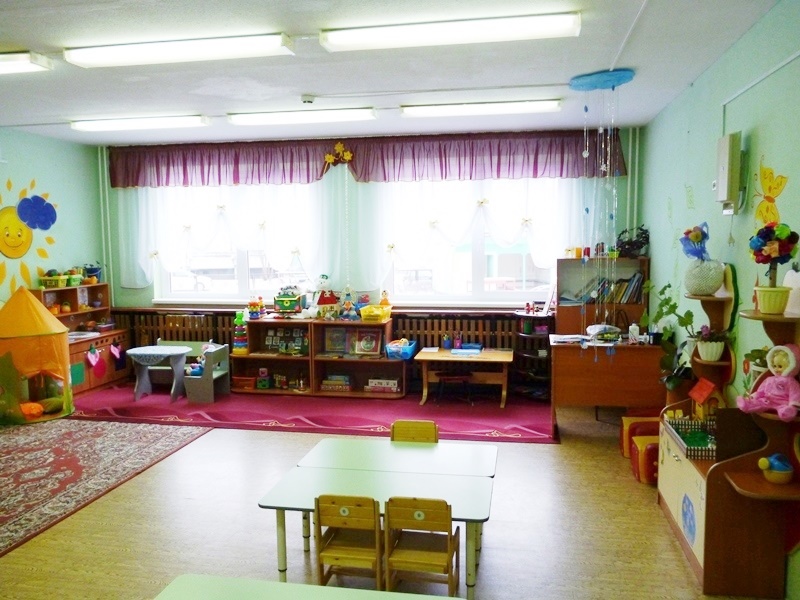 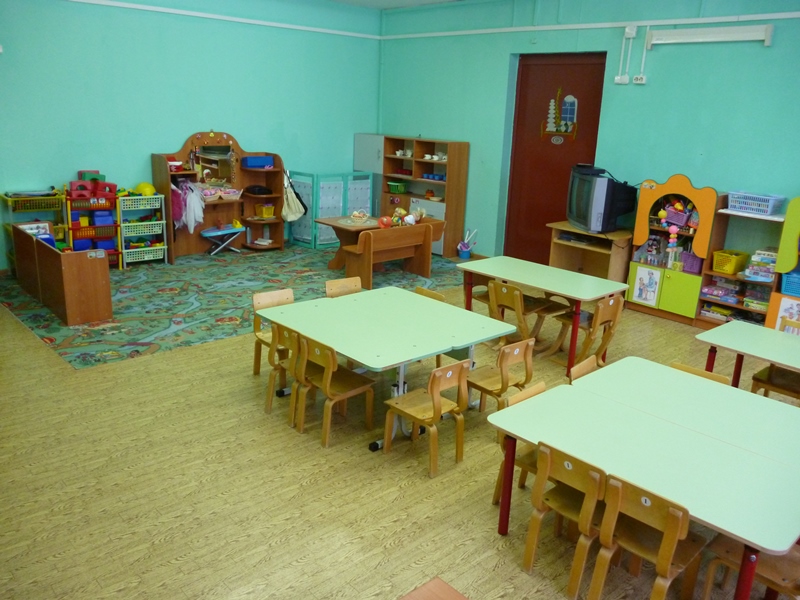 --Развивающая предметно-пространственная среда-часть образовательной среды, представленная в специально организованном пространстве материалами, оборудованием и инвентарем, для развития детей дошкольного возраста в соответствии с особенностями каждого возрастного этапа, охраны и укрепления их здоровья, учета особенностей и коррекции недостатков их развития.
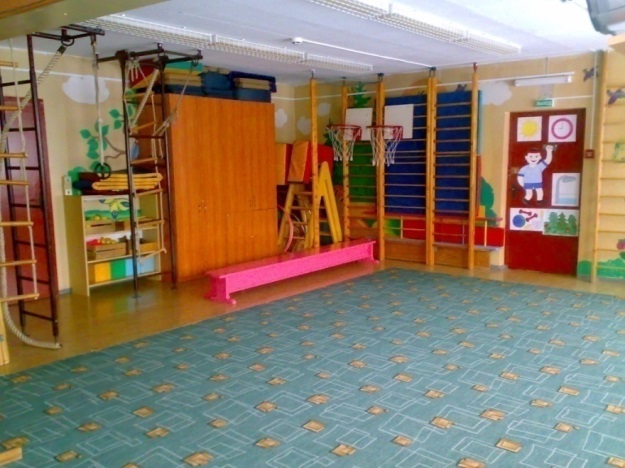 Физкультурный  зал совмещенный с музыкальным залом. Все большие мероприятия занятия по музыки и по физкультуре, праздники проходят здесь, а так же родительские собрания, РМО, Мастер-классы и т.д
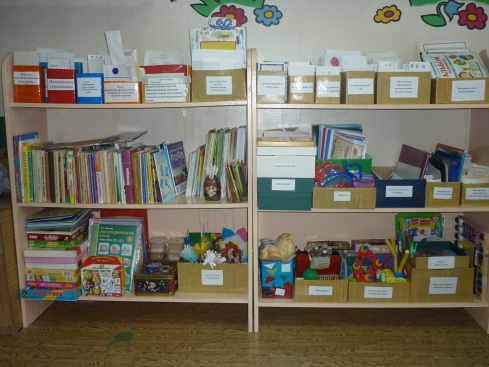 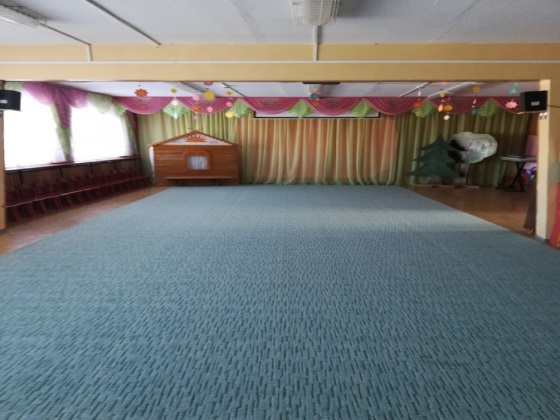 Коррекционно-развивающая  работы с детьми является – обеспечением коррекции недостатков в физическом и (или) психическом развитии различных категорий детей  с речевыми нарушениями и с ограниченными возможностями здоровья.
Раздел «Играй! Выдумывай! Пробуй!»
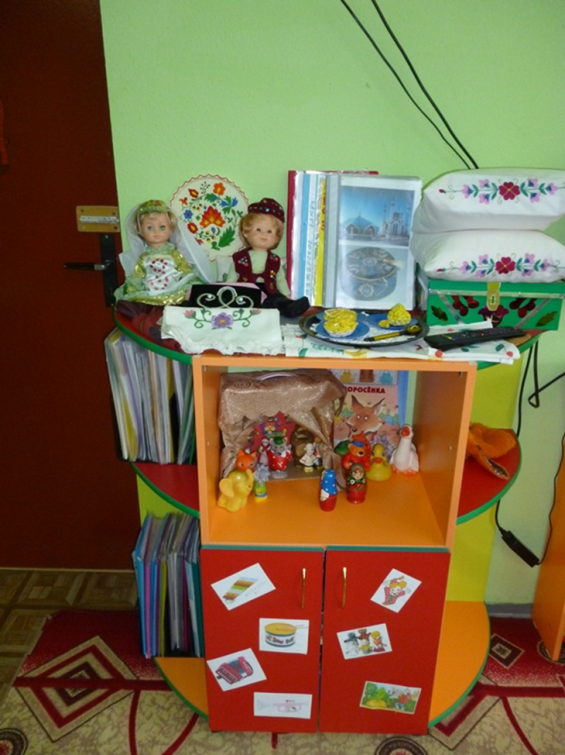 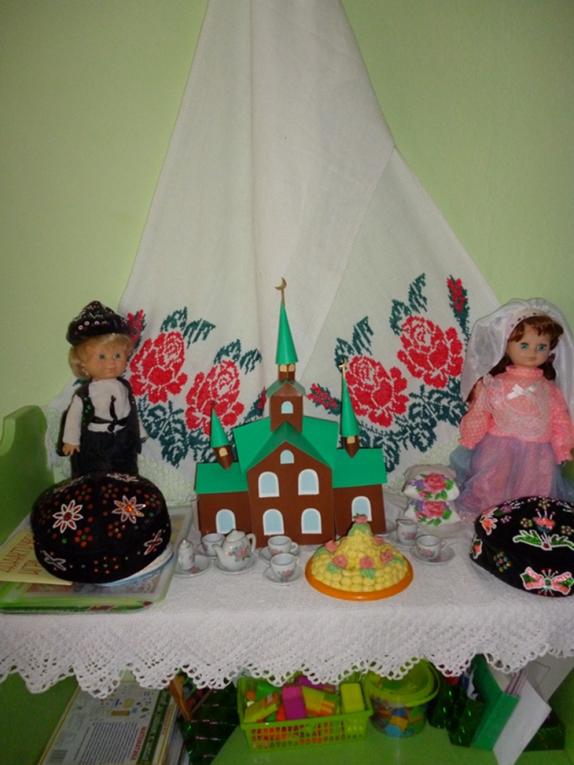 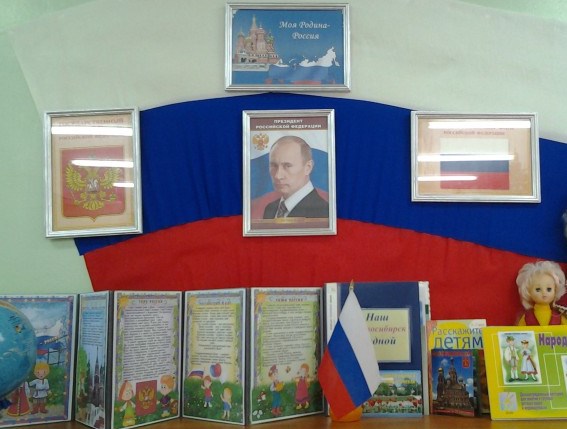 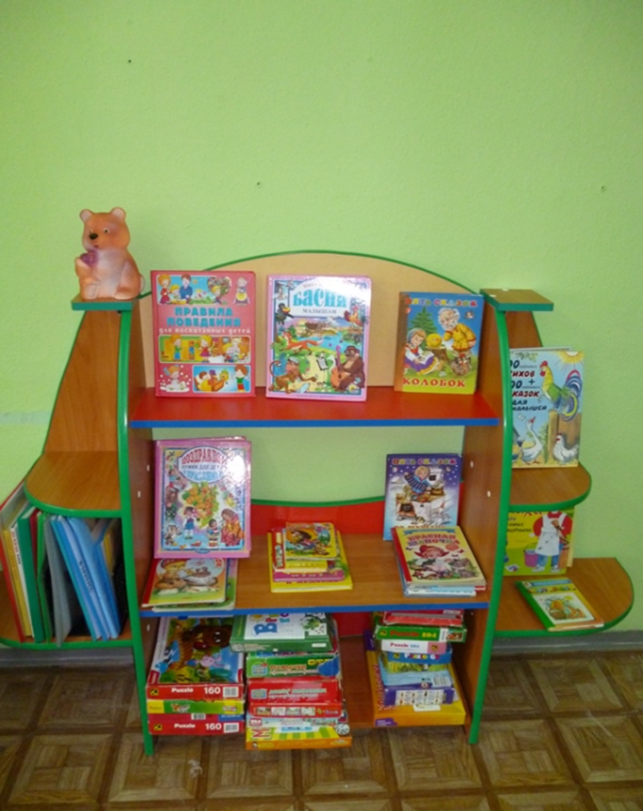 Задачи: Создание благоприятных условий для речевого развития дошкольников.
•Развитие избирательного отношения к произведениям художественной литературы.
•Повышение внимания к языку литературного произведения.
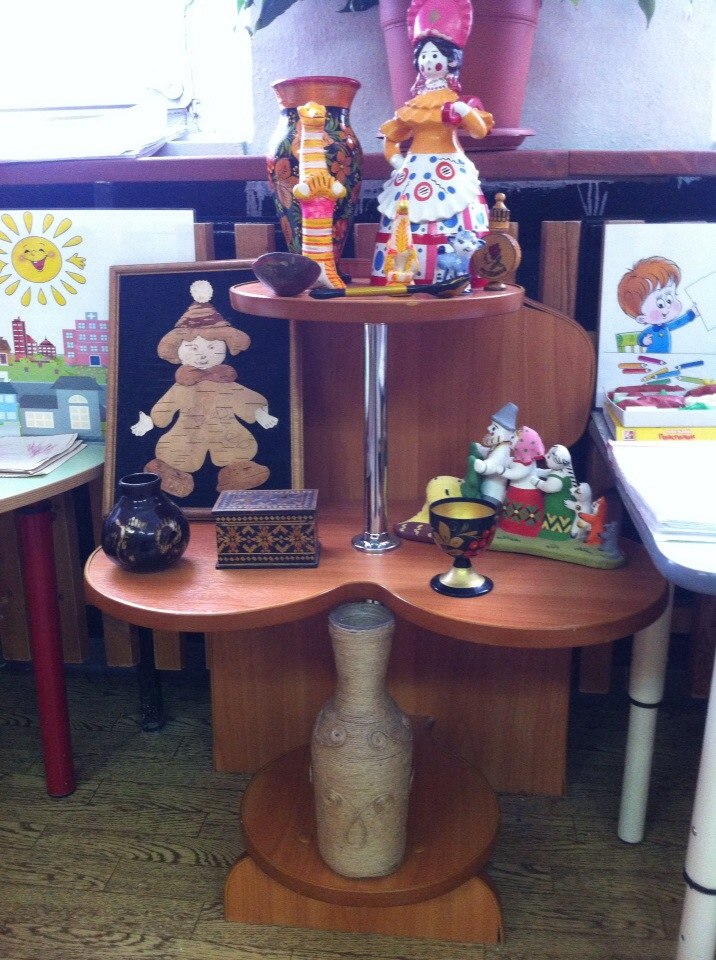 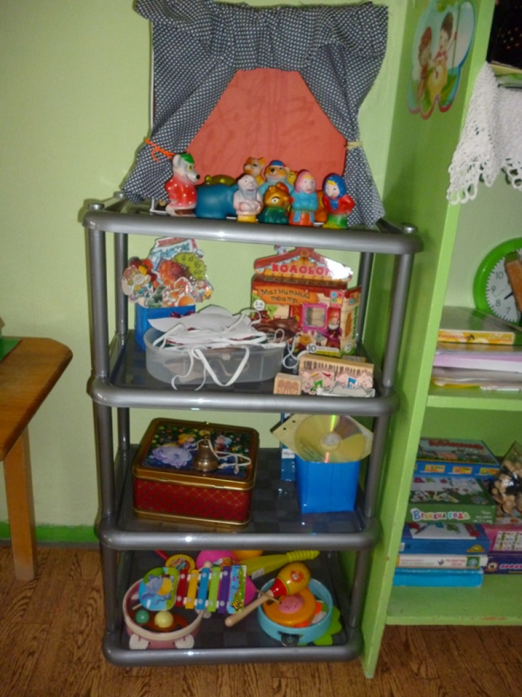 Театрализованная деятельность позволяет развивать у детей творчество, фантазию, мелкую моторику, способствует запоминанию сюжета сказок, становится основой для организации увлекательной, содержательной жизни и разностороннего развития каждого ребенка, создает комфортное настроение, способствует эмоциональному благополучию детей.
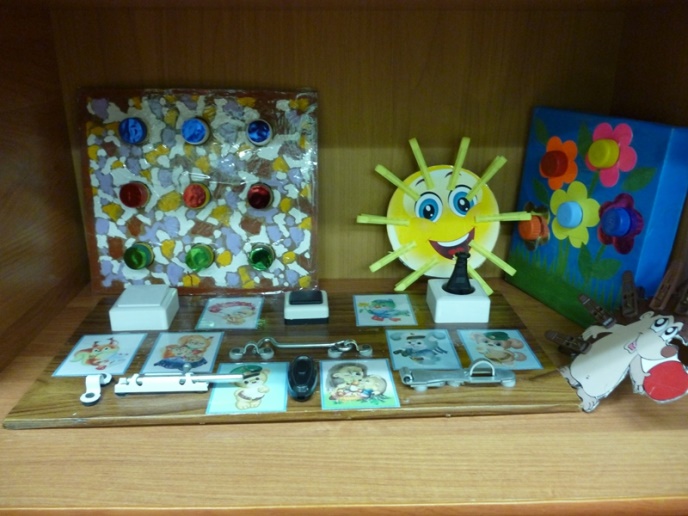 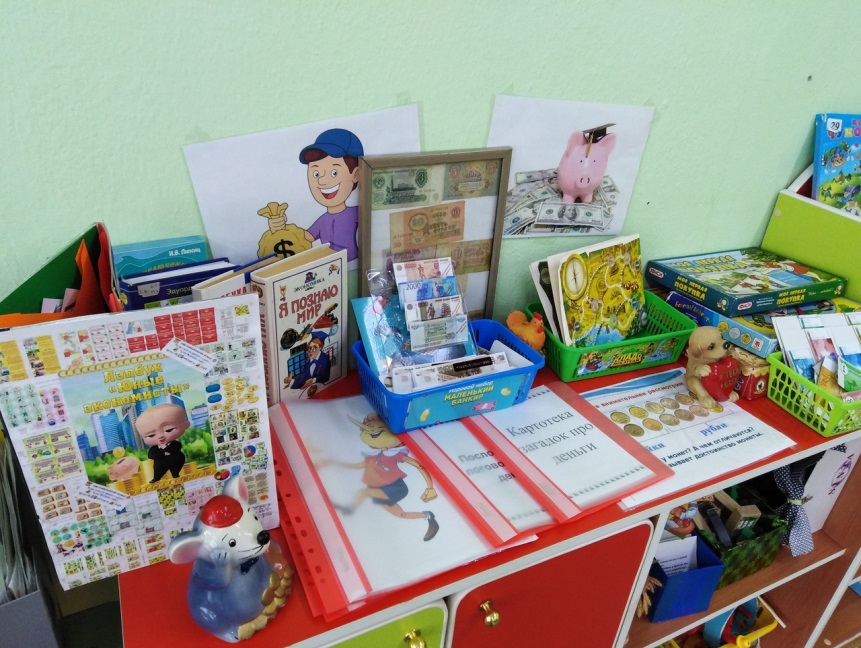 Цель: содействие финансовому просвещению и воспитанию детей дошкольного возраста для повышения их финансовой грамотности.
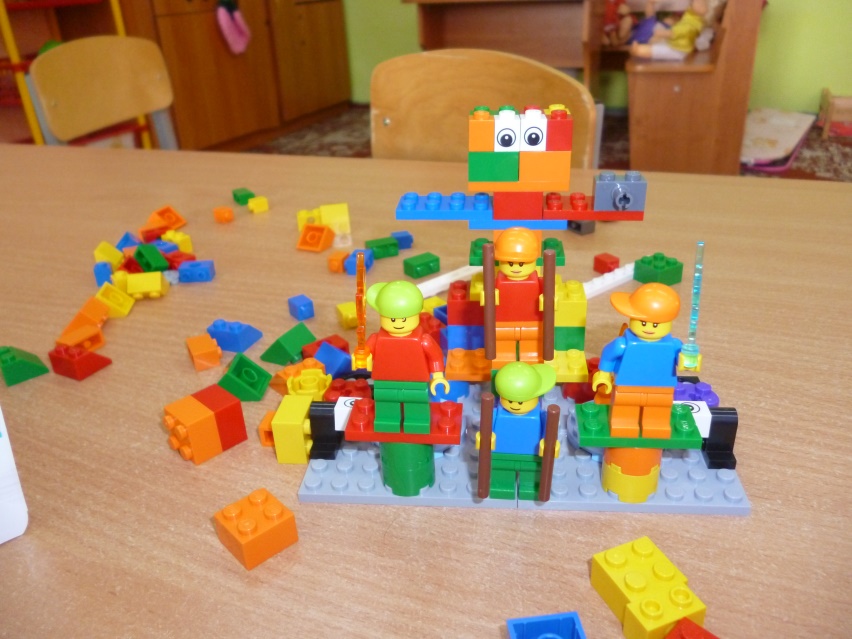 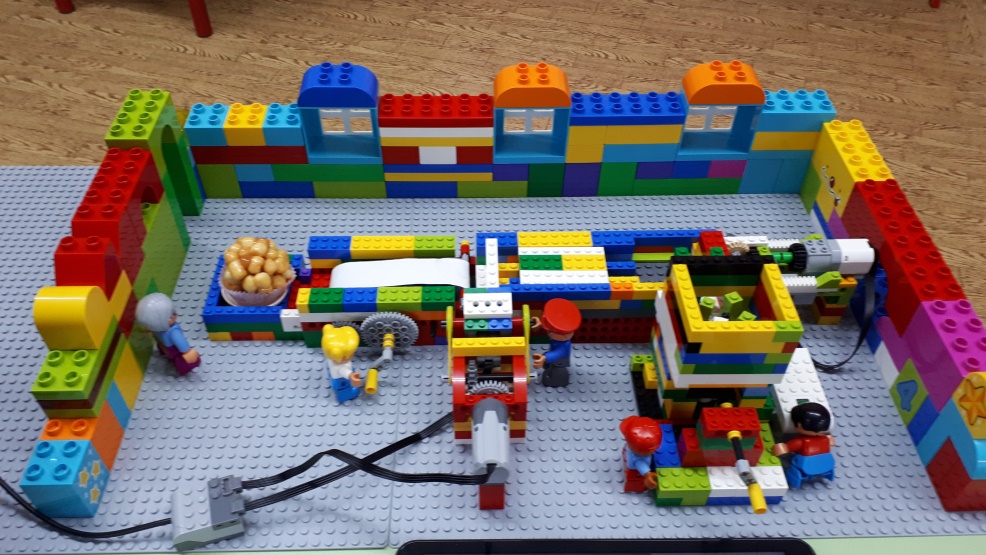 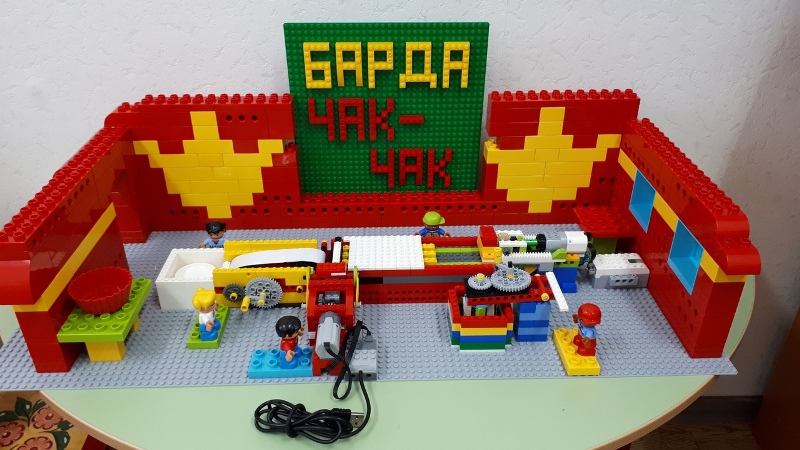 Наш детский сад два года подряд участвовала во Всероссийском робототехническом Форуме в г. Чайковский. Там  прошел межмуниципальные этапы среди дошкольных образовательных организаций Пермского края «ИКаРёнок».
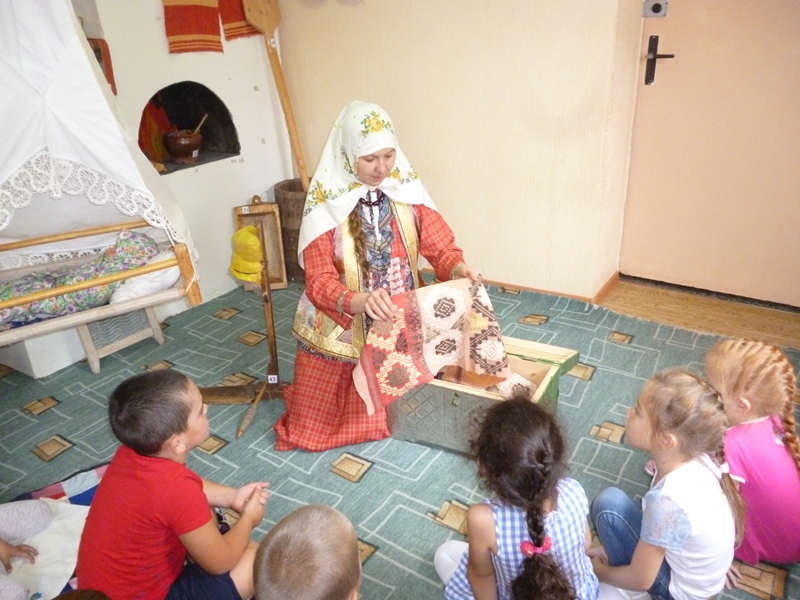 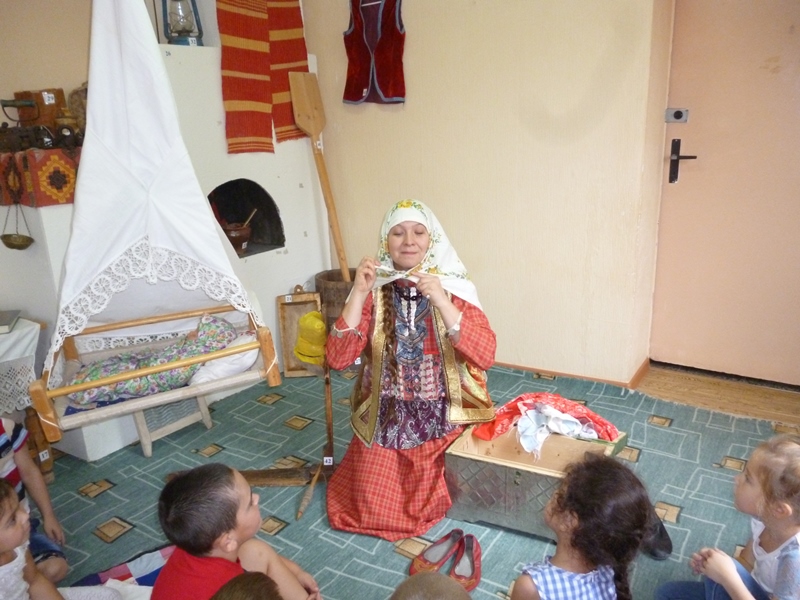 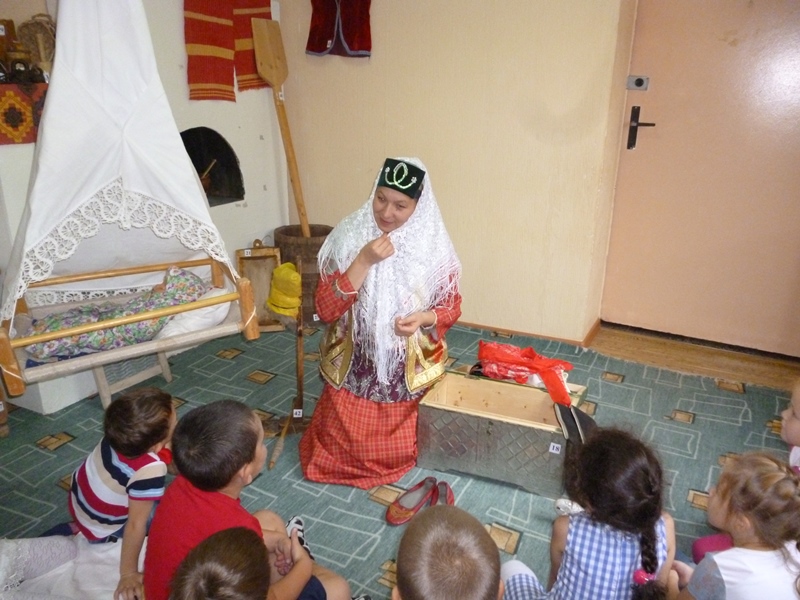 Данный музей позволяет детям получить знания о жизни татарского народа.(Быт, одежда, обувь, национальные блюда и многое другое.) ке»
Электронный ресурс ДОО
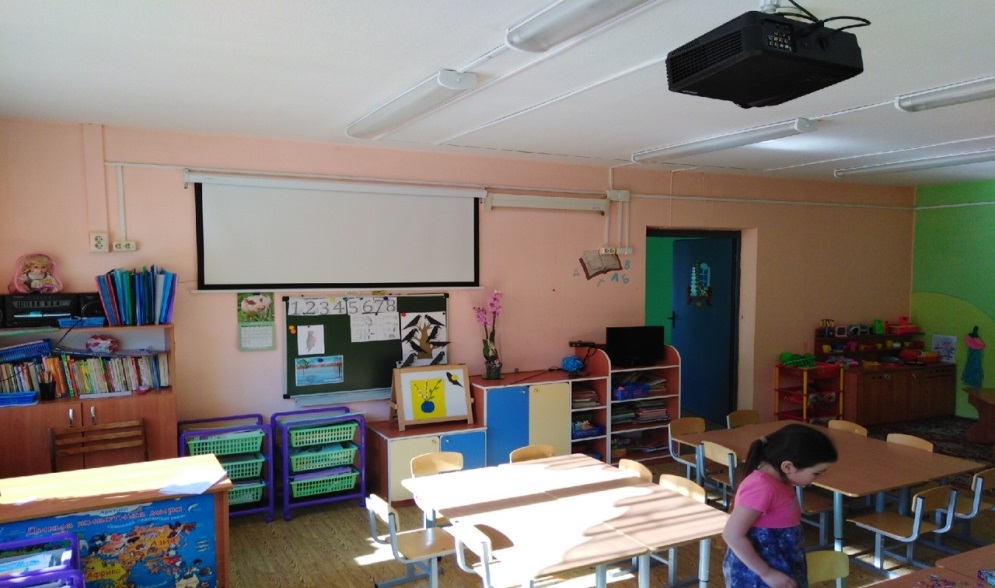 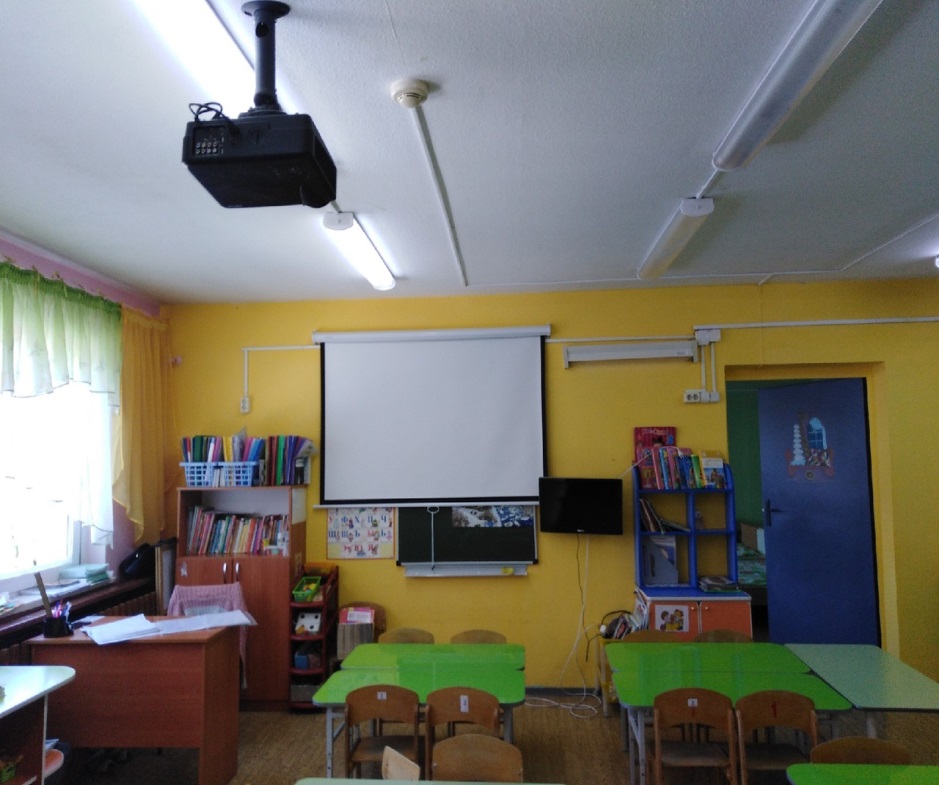 -Применение компьютерной техники позволяет сделать образовательную деятельность привлекательной и по-настоящему современной, решать познавательные и творческие задачи с опорой на наглядность.
-Экран притягивает внимание детей, которого педагоги порой не могут добиться при групповой работе с воспитанниками.